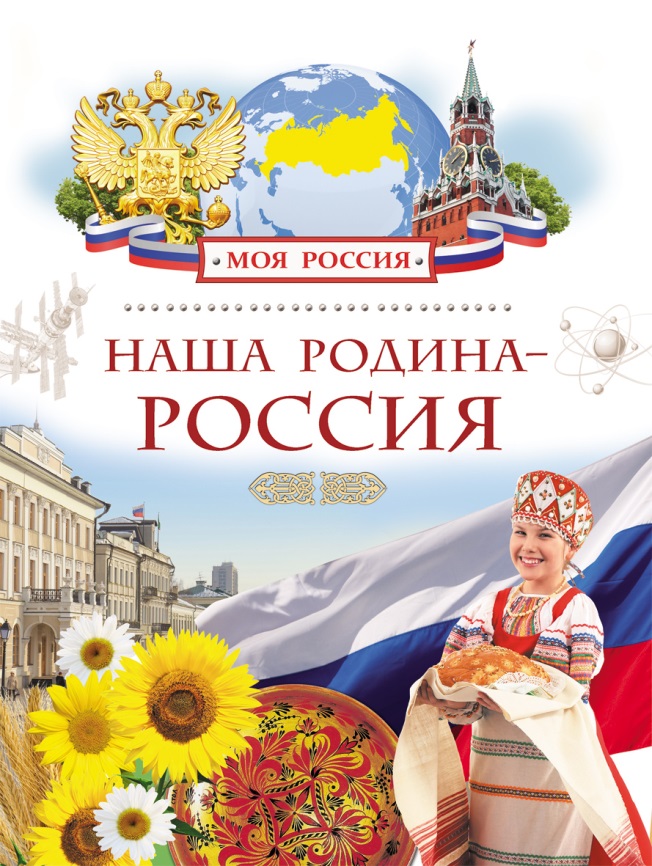 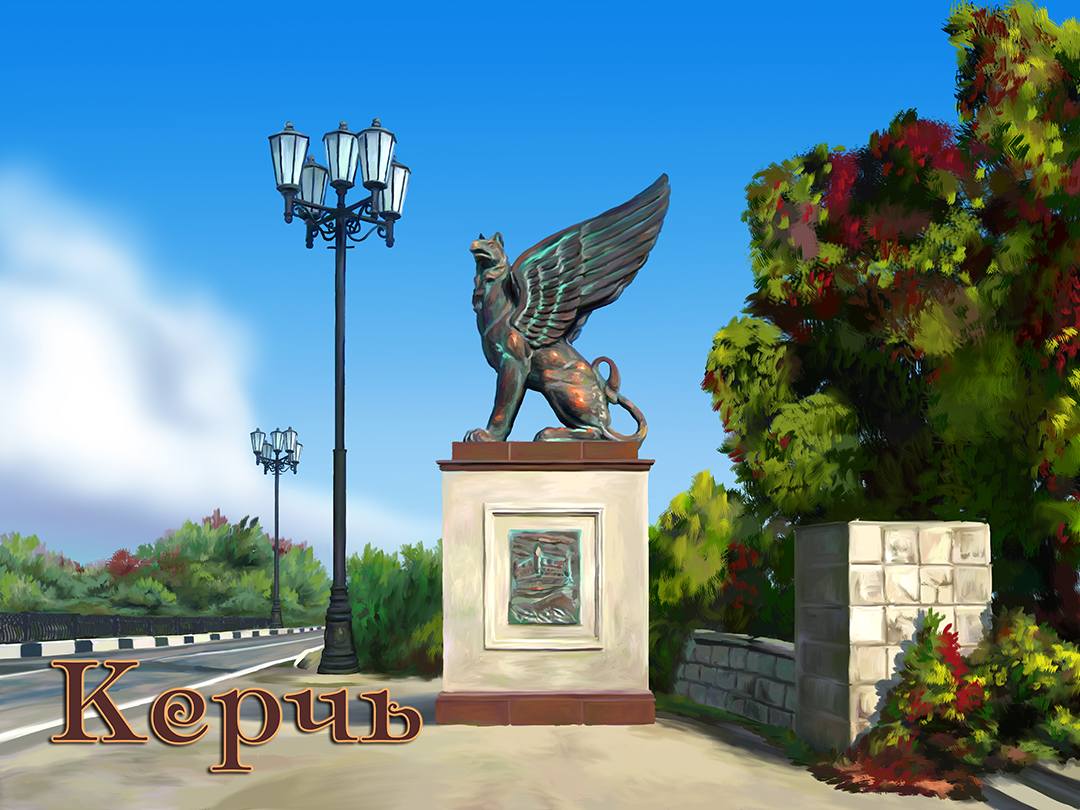 ГОРА МИТРИДАТ.ОБЕЛИСК СЛАВЫ
ЭЛЬТИГЕН. ДЕСАНТНЫЙ КОРАБЛЬ
АДЖИМУШКАЙСКИЕ КАМЕНОЛОМНИ
ХРАМ ИОАННА ПРЕДТЕЧИ
ПЛОЩАДЬ ИМ. ЛЕНИНА
Символ города – золотой Грифон
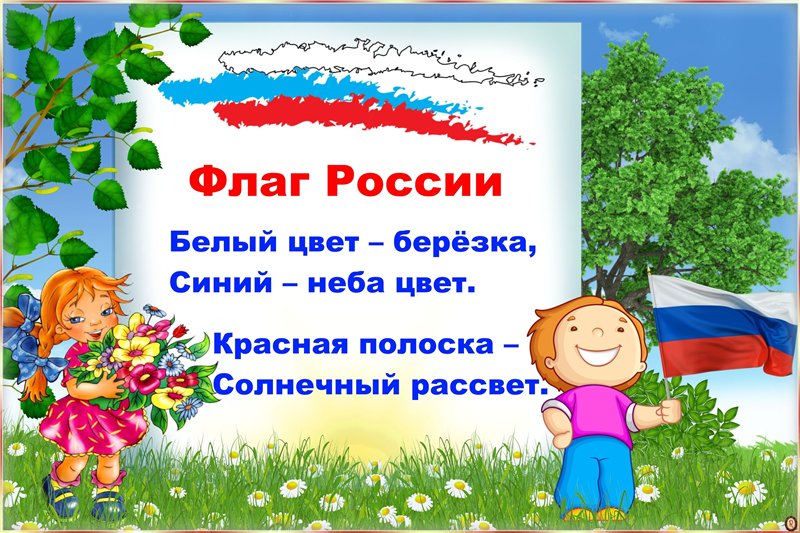 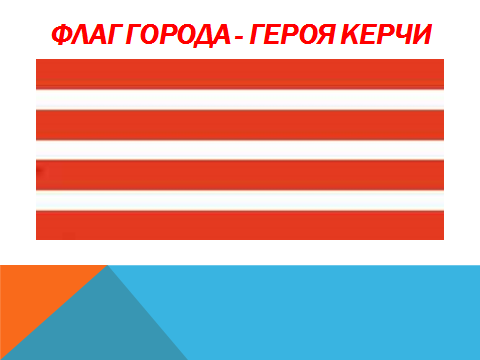 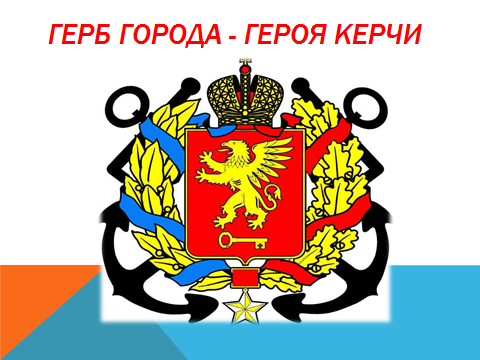 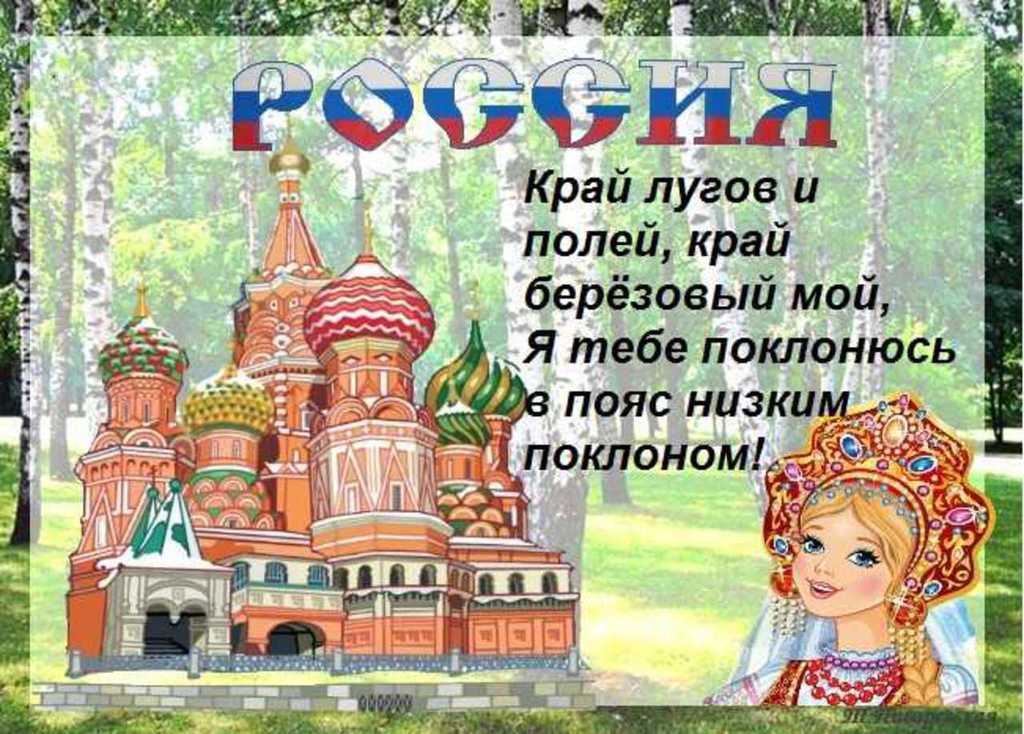 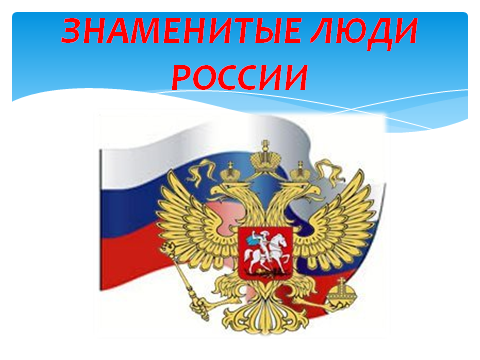 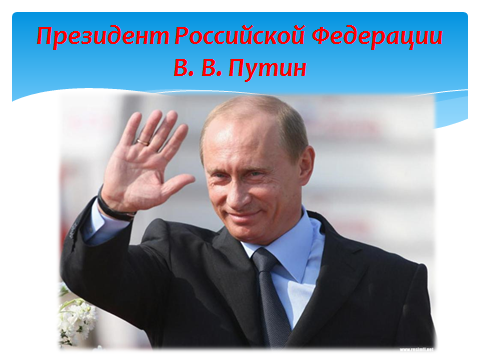 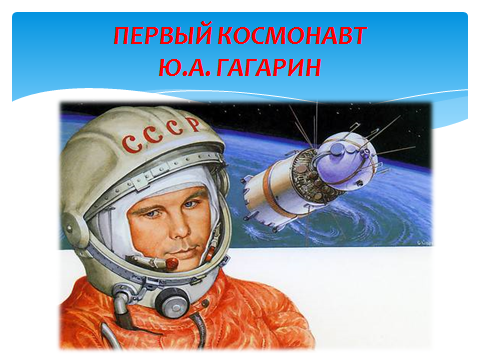 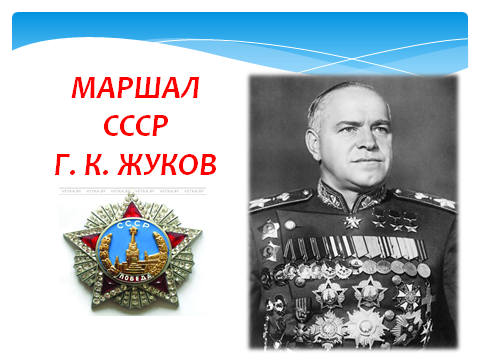 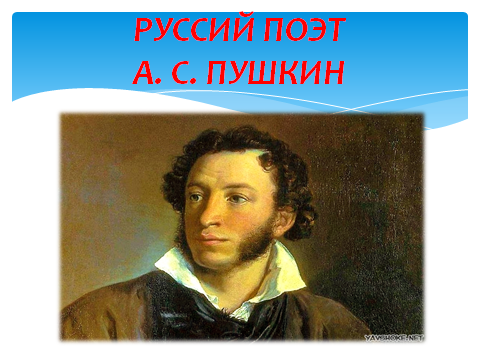 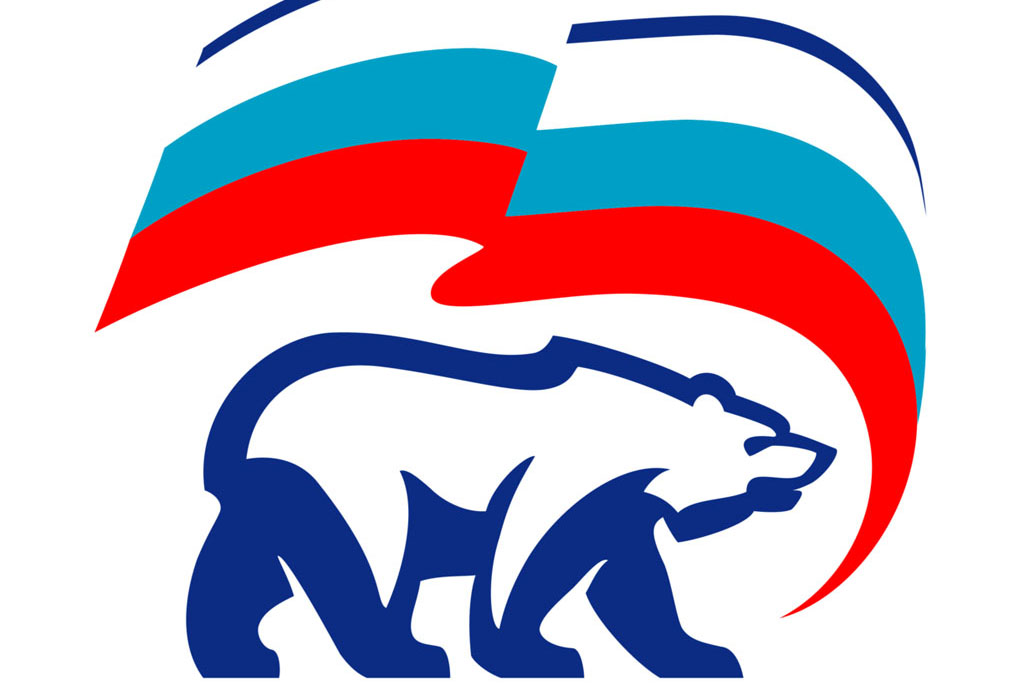